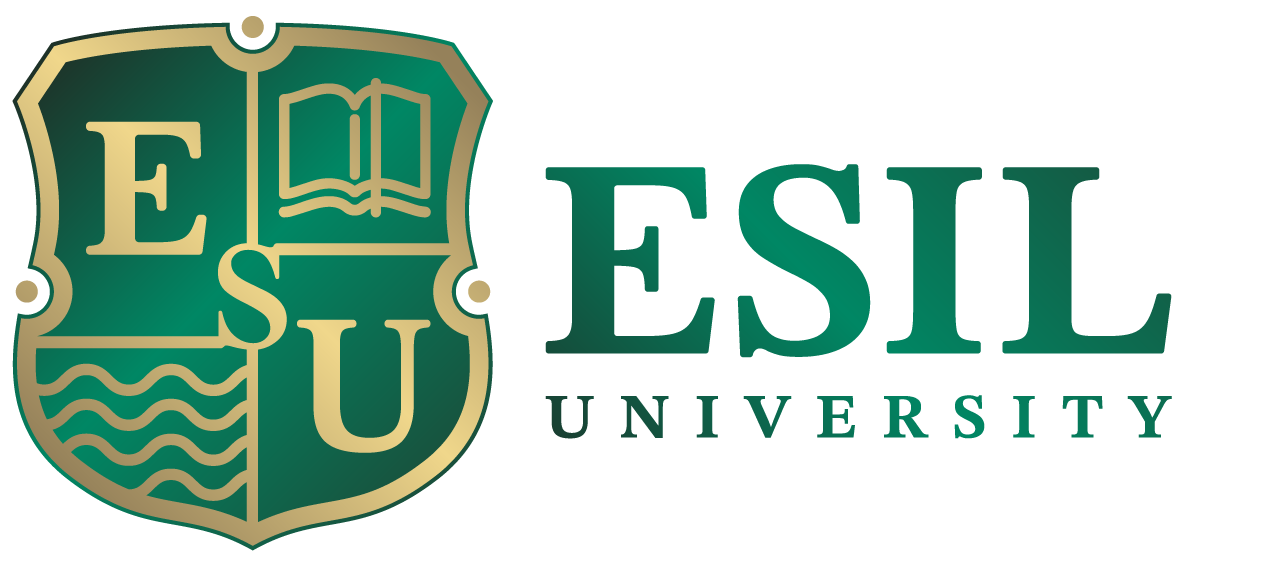 Применение нейросетей для повышения эффективности работы преподавателя
Жумашев М.С
Жилмагамбетова Р.З.
.
Нейросети помогают автоматизировать рутинную интеллектуальную работу, а значит, позволяют преподавателям выделить больше времени для творчества, для высокоуровневых заданий и более качественного взаимодействия с учащимися.


             С помощью искусственного интеллекта преподаватели могут генерировать как программу курса и план урока, так и отдельные единицы контента. Причём это могут быть не только вспомогательные идеи, а могут быть— уже готовые тексты, иллюстрации, видео, аудио, презентации и так далее. А ещё нейросети могут создавать симуляторы, универсальных тренажёров-учителей, идеальных для самостоятельной работы студентов.
БЕСПЛАТНЫЕ НЕЙРОННЫЕ СЕТИ
для РАБОТЫ С ТЕКСТОМ
Claude AI
CHAT GPT
Работа с текстом любой сложности, умеет писать код почти на всех языках программирования, имеет доступ в интернет
Работа с текстом любой сложности, умеет писать код почти на всех языках программирования, поможет с генерацией идей, станет вашим репетитором
PERPLEXITY
COPY AI
Работа с текстом любой сложности, хорошо перефразирует тексты
Используется для цитирования, исследований и источников, задавая конкретные вопросы, просматривая источники, проверяя их достоверность и используя его с другими исследовательскими инструментами.
6 БЕСПЛАТНЫХ НЕЙРОСЕТЕЙ
ДЛЯ СОЗДАНИЯ ПРЕЗЕНТАЦИЙ
Tome — составляет структуру презентации и генерирует слайды

MagiсSlides (GPT for Slides) — помогает с «Google Презентациями»

Gamma — создаёт слайды с интересной вёрсткой

Prezo — генерирует текст и красивые иллюстрации

Slidebean — помогает с редизайном презентаций

Wepik — генерирует простые презентации без лишних уточнений
Аудио и видео
Synthesia
Murf
позволяет делать и видео. Видеофайлы и картинки могут служить видеорядом для будущей аудиозаписи, таким образом в сервисе можно сделать обучающий ролик. И таких сайтов достаточно много.
Эта нейросеть за минуты формирует видео из текстового описания, сценария, инструкции. В ней есть несколько десятков аватаров — виртуальных спикеров, которые будут произносить текст.
D-ID
CYBERVOICE
В него можно загрузить картинку, созданную в других нейросетях, а потом оживить её: глаза будут моргать, губы шевелиться, приятный голос произносить нужный текст. Можно, например, оживить Пушкина, который тезисно расскажет студентам о главных вехах своей биографии.
Озвучит текст вашим голосом
DESCRIPT
Сам монтирует видео со спикером
Образование остается одним из ключевых компонентов нашего общества, и использование передовых технологий, таких как нейросети, может повысить его эффективность и доступность для всех.
Спасибо за ваше внимание и активное участие. Желаю вам успехов во всех ваших образовательных начинаниях и надеюсь, что полученные знания окажутся полезными в вашей повседневной работе.